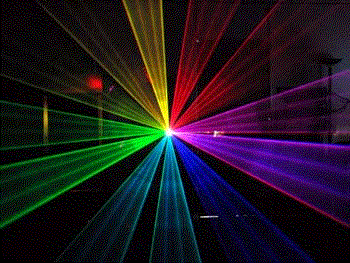 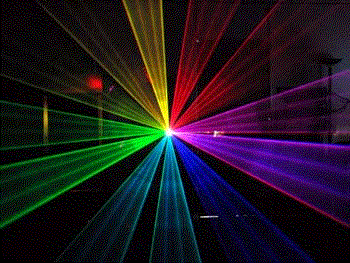 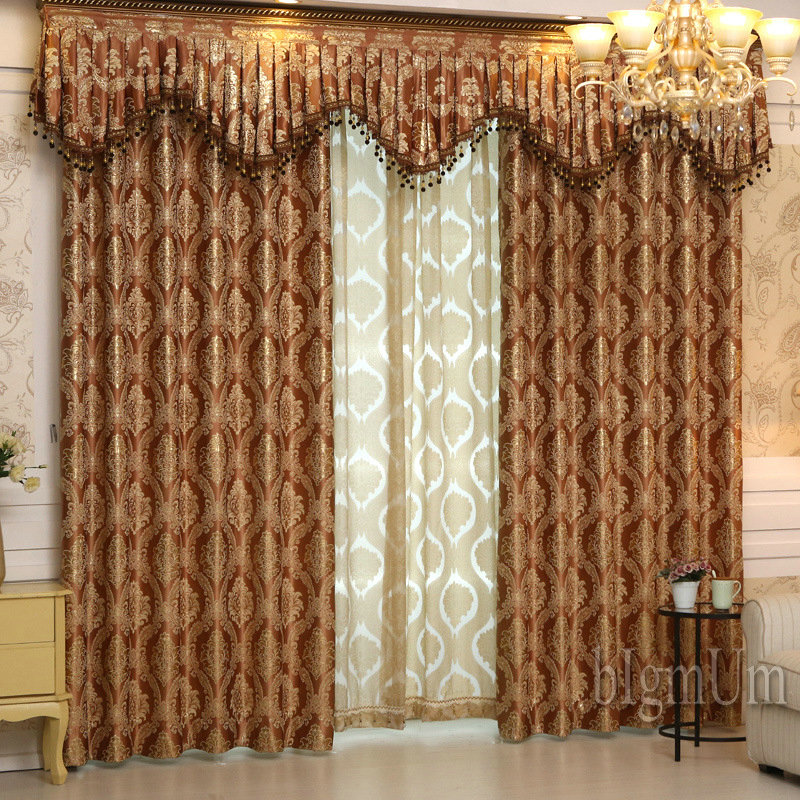 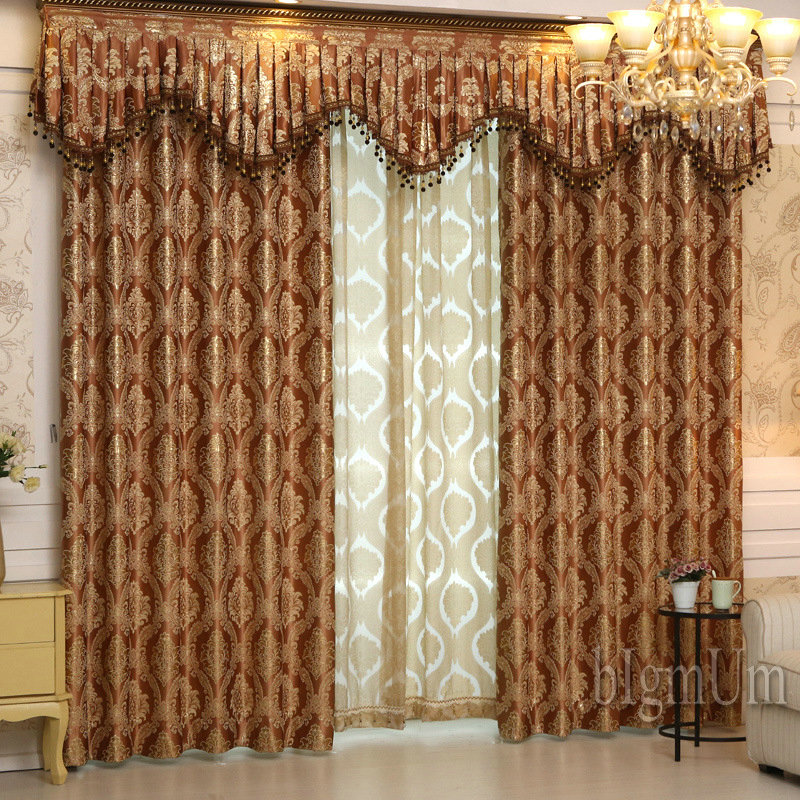 স্বাগতম
স্বাগতম
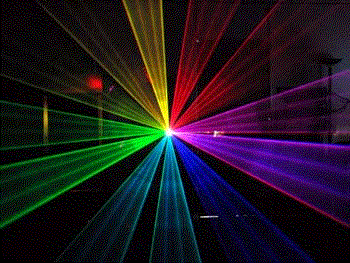 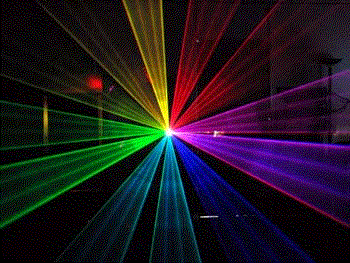 পরিচিতি
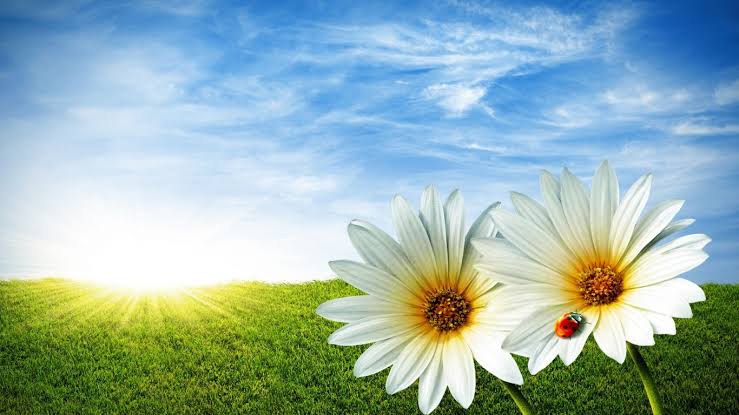 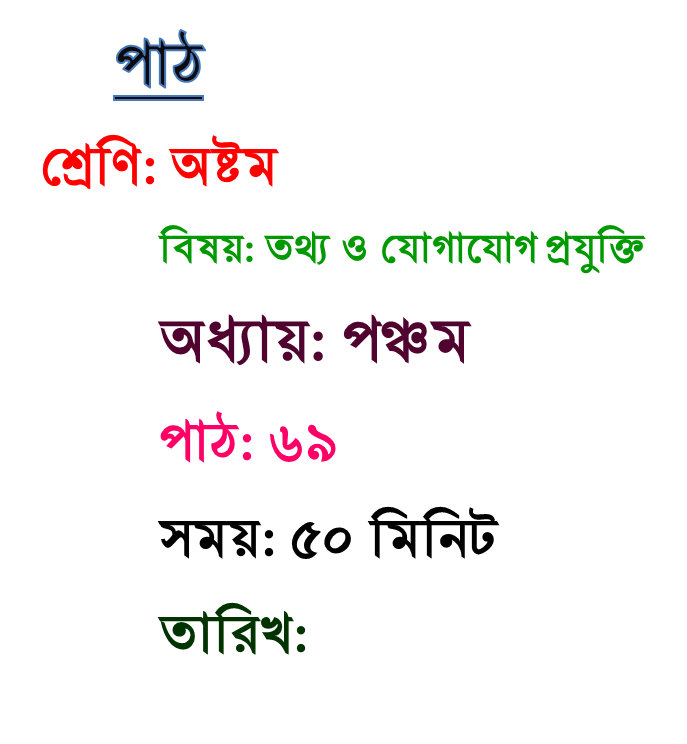 মোঃ শহিদুল ইসলাম
সহকারী শিক্ষক (আইসিটি)
গাড়ীদহ দাখিল মাদ্রাসা
শেরপুর, বগুরা।
ই-মেইল পাঠাচ্ছে
চিত্র দুটির কাজ  দেখ
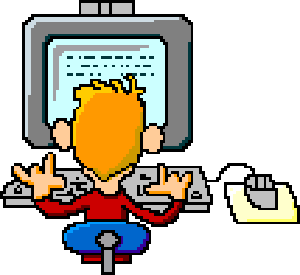 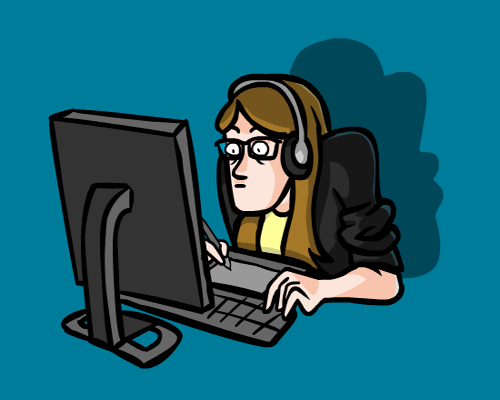 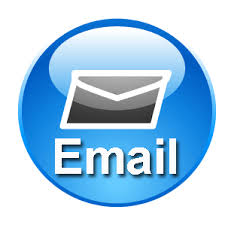 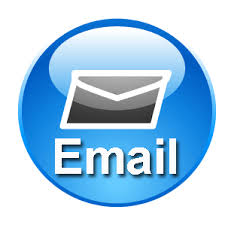 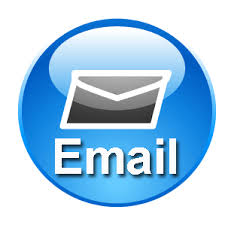 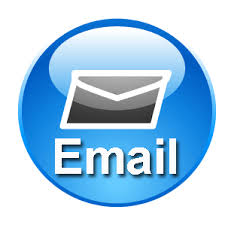 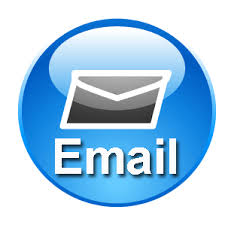 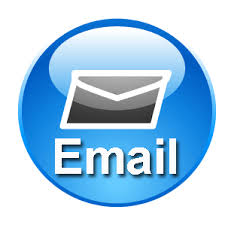 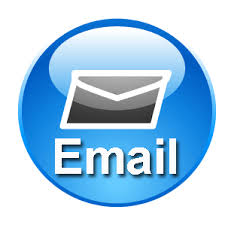 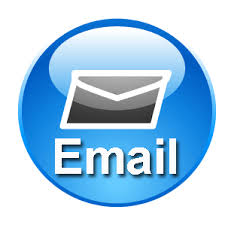 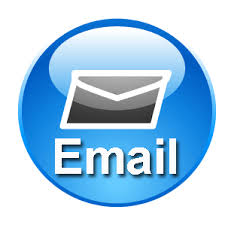 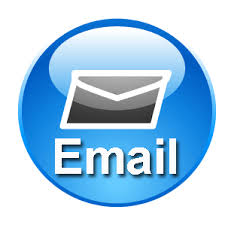 ই-মেইল পাঠানো
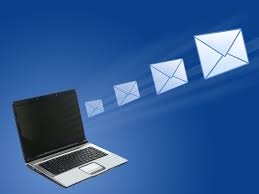 শিখনফল
এই পাঠ শেষে শিক্ষার্থীরা…
১। ই-মেইল পাঠানোর প্রক্রিয়া বর্ণনা করতে পারবে;
২। ই-মেইল পাঠাতে পরবে;
৩। ই-মেইলে ফাইল সংযুক্ত করতে পারবে।
ই-মেইল পাঠাতে অবশ্যই যা প্রয়োজন
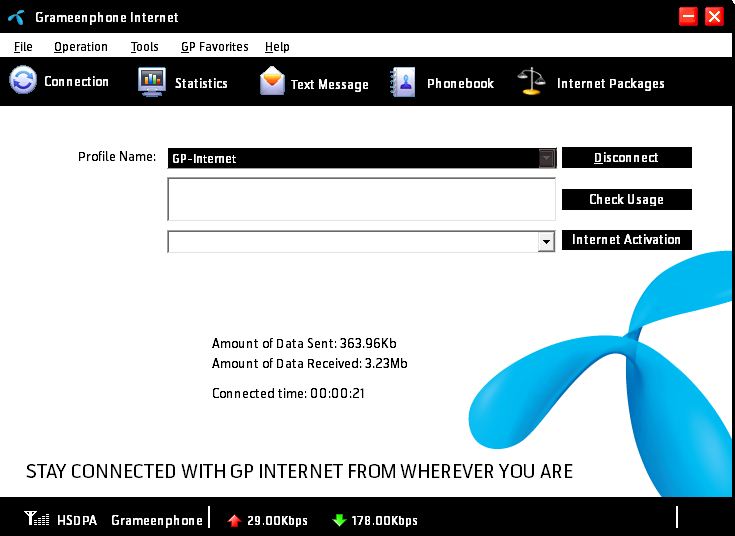 motiarjess@gmail.com
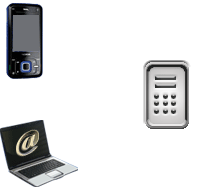 ৩। ই-মেইল ঠিকানা
১। কম্পিউটার বা আইসটি যন্ত্র
২। ইন্টারনেট সংযোগ
ই-মেইল পাঠানোর প্রক্রিয়া
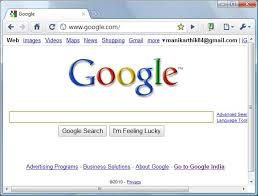 ১। ই-মেইল ঠিকানা অনুযায়ী ব্রাউজার ওপেন কর
২। Mail এ ক্লিক কর
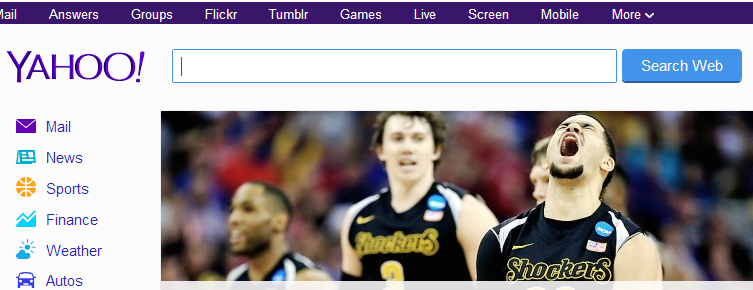 ৩। Yahoo ID বক্সে ই-মেইল ঠিকানা টাইফ কর
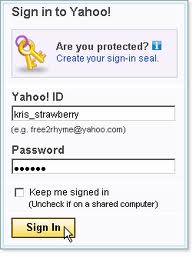 ৪। Passwordবক্সে পাসওয়ার্ড টাইপ কর
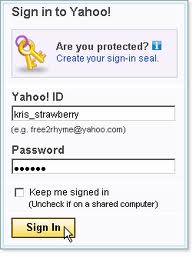 একক কাজ
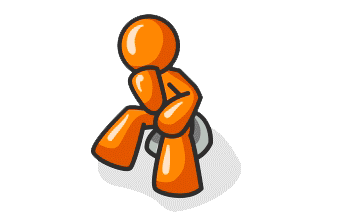 তোমার ঠিকানা ব্যবহার করে ইয়াহু মেইলে প্রবেশ কর।
৬। ইয়াহু মেইলে প্রবেশ করে মেইল লেখার জন্য “Compose” ক্লিক কর
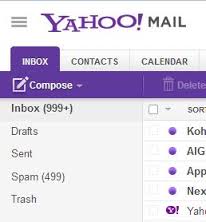 যার কাছে পাঠাতে চাও তার ঠিকানা To তে লেখ
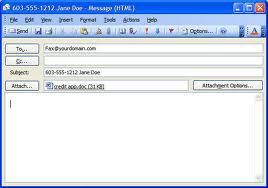 কাউকে কপি দিতে চাইলে তার ঠিকানা Cc তে লেখ
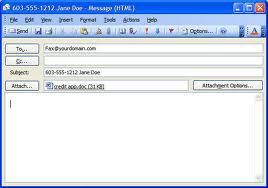 চিঠির বিষয় Subject এর ঘরে লেখ
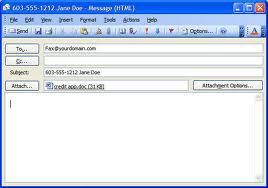 নিচের সাদা জায়গায় চিঠি লেখ
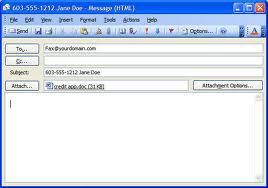 Send এ ক্লিক করলে মেইলটি চলে যাবে
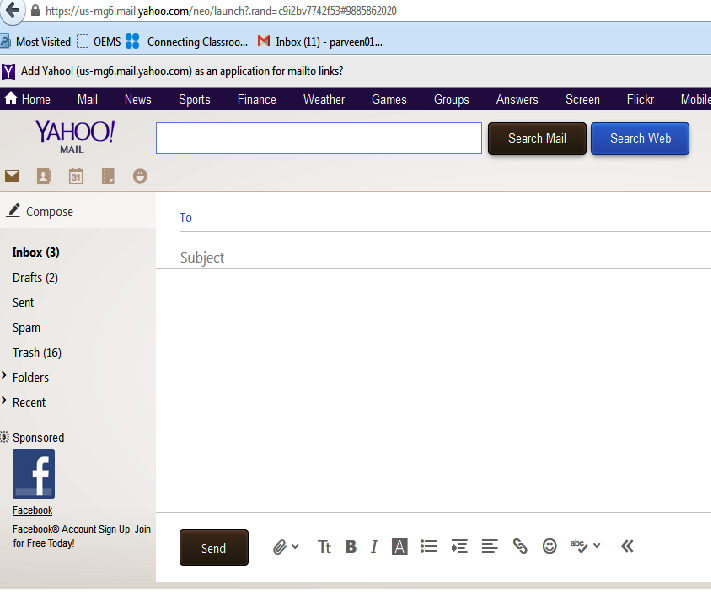 জোড়ায় কাজ
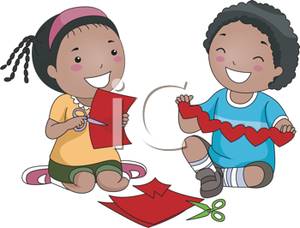 তোমার বন্ধুর নিকট একটি ই-মেইল পাঠাও
আগত মেইল দেখার প্রক্রিয়া
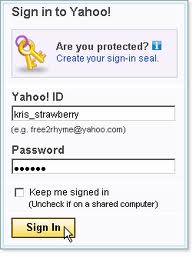 Sign in করে তোমার মেলে প্রবেশ কর
মেইল প্রবেশ করে Inbox আগত মেইলগুলো দেখা
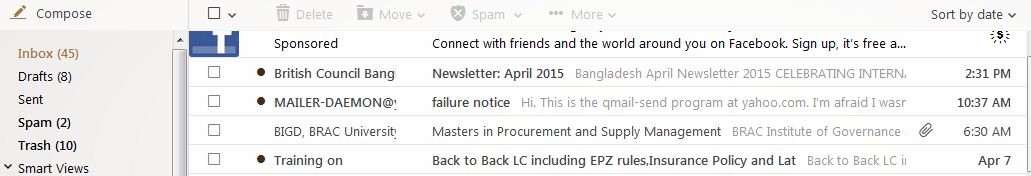 প্রয়োজনীয় মেইলটি উপর ক্লিক করে মেইলটি পড়
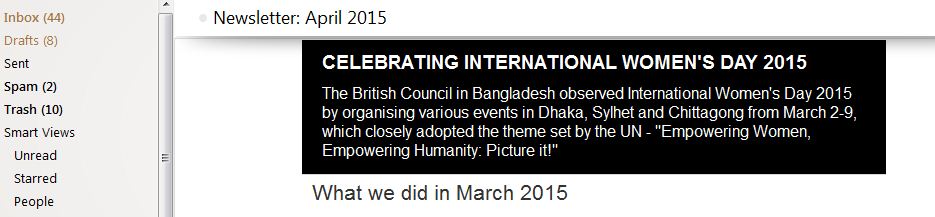 ভিডিওতে আগত মেইল পড়ার  প্রক্রিয়াটি দেখ
এটাচমেন্ট পাঠানোর প্রক্রিয়া
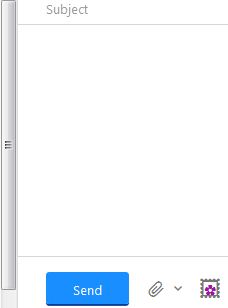 ডকুমেন্ট সংযোগ করতে Attach a File  ক্লিক কর
একটি ডায়লগ বক্স আসবে
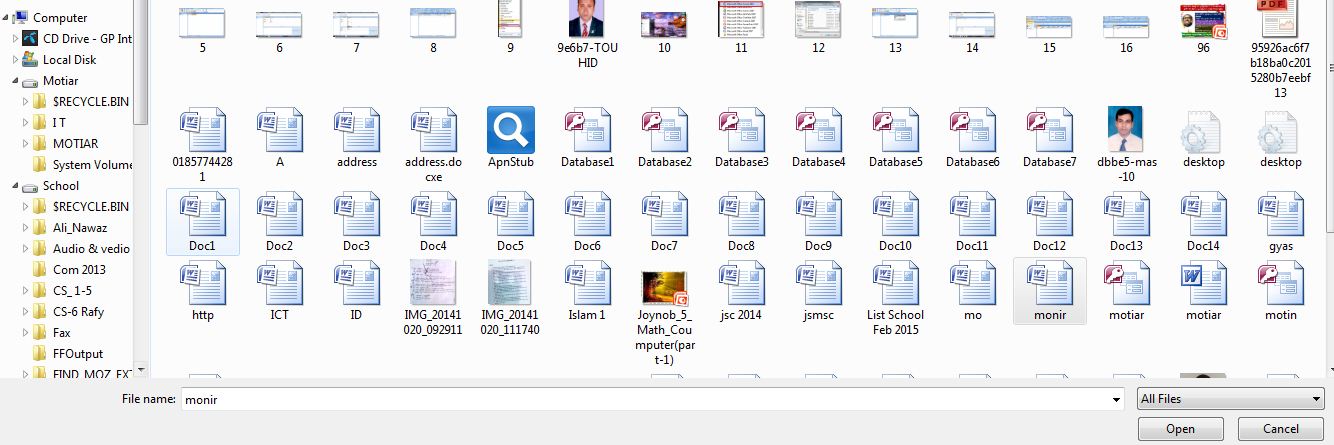 ড্রাইভ ও ফাইল নির্ধারণ করে OPEN এ ক্লিক কর
ফাইল কিছু সময় নিয়ে Attach  হবে
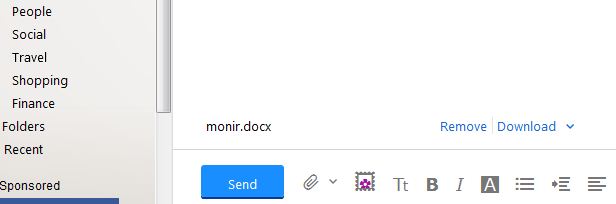 পূর্বের ন্যায় Send এ ক্লিক করলে মেইলটি চলে যাবে
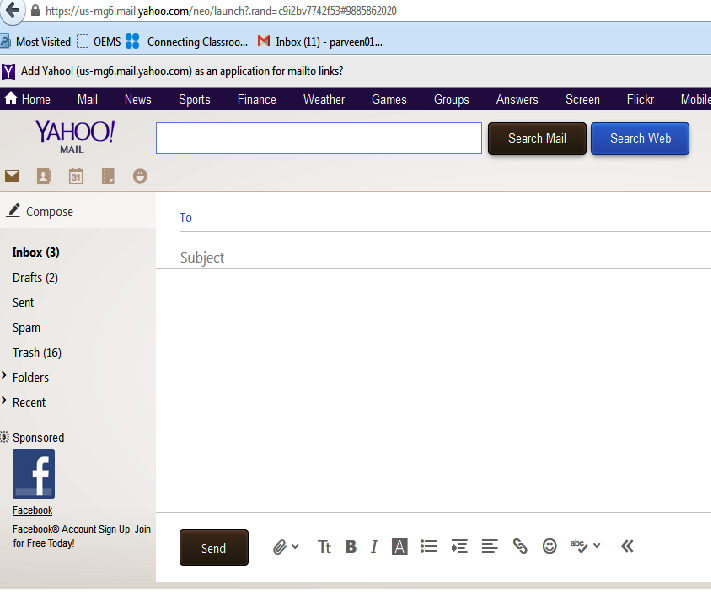 Sign Out  করে মেইল একাউন্ট থেকে বের হও
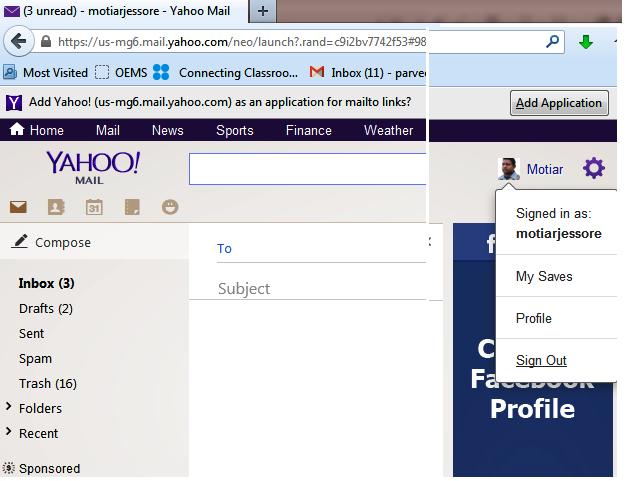 দলগত কাজ
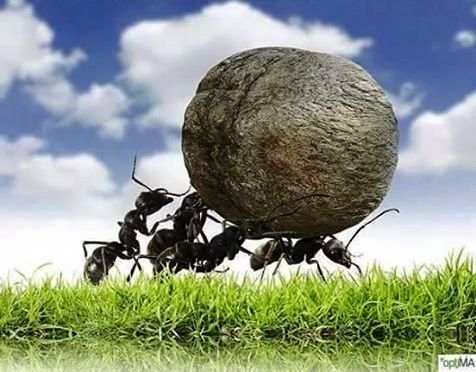 দলের একজনের নাম ঠিকানা ব্যবহার করে প্রতিটি দলে একটি করে ই-মেইল পাঠাও।
মূল্যায়ন
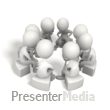 ১। মেইল পাঠানোর প্রক্রিয়াটি বল।
২। ডকুমেন্ট সংযোজন করতে কোথায় ক্লিক করতে হবে?
৩। কোন অংশে চিঠি লিখতে হবে?
বাড়ির কাজ
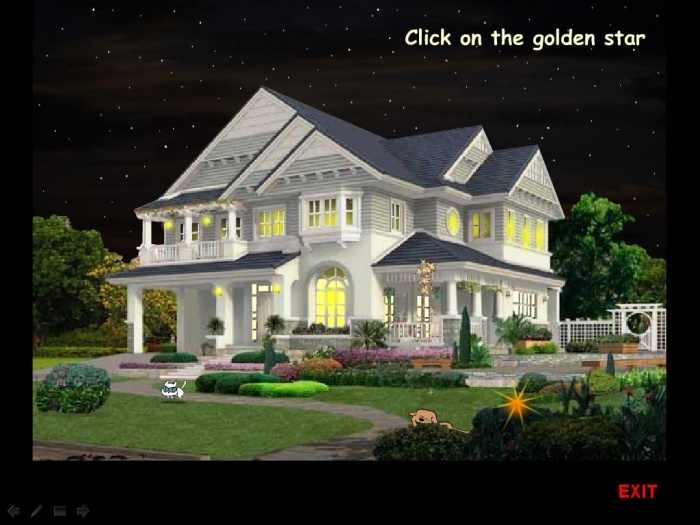 ই-মেইল পাঠানোর ধাপগুলো লিখে আনবে।
ধন্যবাদ
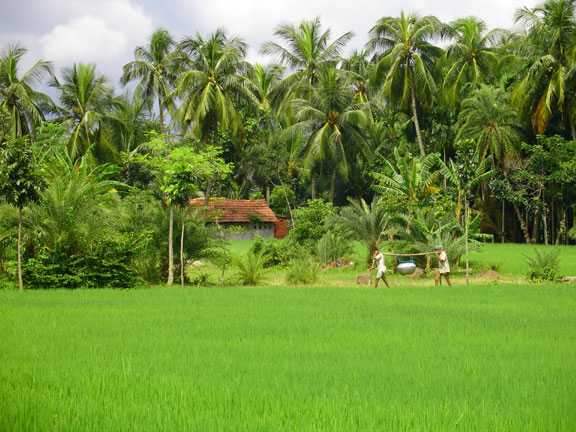